“From a region of barriers to a region of flows”
Způsobilost výdajů
Info den 1. výzva 
Praha
27. 9. 2022
Hierarchie pravidel způsobilosti výdajů
EU pravidla (nařízení)
Programová pravidla (programový manuál)
Národní pravidla (pouze pro oblasti neošetřená na EU nebo programové úrovni)
U všech ostatních pravidel (např. veřejné zakázky) platí vždy přísnější pravidla
Obecné zásady způsobilosti
Výdaj musí:
nastat a být uhrazen příjemcem pro realizaci projektu, tak jak je uvedeno v projektové žádosti v období    od zahájení projektu do jeho ukončení

plnit principy hospodárnosti, účelnosti a efektivnosti

být nezbytný pro dosažení projektových cílů a bez realizace projektu by tento výdaj nenastal

nesmí být z více jak 100% být financován z jiných EU zdrojů nebo příspěvků od třetích stran

být v souladu s principy řádného finančního řízení

zanesen v odděleném účetnictví příjemce nebo musí být projektové výdaje řádně oddělitelné (kódem) od ostatních výdajů příjemce (neplatí pro výdaje vykazované paušálem a jednotkovými sazbami)

v souladu s pravidly způsobilosti

dodržovat pravidla pro zadávání veřejných zakázek (pokud je relevantní)

být odkontrolován národním kontrolorem
Nezpůsobilé výdaje
Úroky z úvěrů

Nákup pozemků a budov

DPH u projektů s hodnotou 5 mil. Eur a výše

Sankce a pokuty, výdaje na soudní spory 

Dary

Výdaje spojené s kolísáním směnných kurzů

Věcné příspěvky (včetně dobrovolné práce)

Sdílení výdajů mezi partnery

Nákup použitého vybavení

Poplatky mezi partnery stejného projektu za služby, zboží, práci v daném projektu
Zjednodušené metody vykazování výdajů
Přípravné výdaje – jednotková sazba – 14 800 tis. Eur na schválený projekt


20 % paušál pro mzdové výdaje z ostatních přímých výdajů (možnost podle podmínek výzvy)


15 % paušál pro administrativní výdaje ze mzdových výdajů


15 % paušál pro cestovné výdaje ze mzdových výdajů (možnost podle podmínek výzvy)
Kategorie výdajů
Mzdové výdaje

Administrativní výdaje

Cestovné a ubytování

Externí služby

Vybavení

Infrastruktura a práce
Mzdové výdaje
CO?

mzda/plat na základě pracovní smlouvy nebo podobného dokumentu za aktivity, které by bez projektu nebyly realizovány  

Ostatní výdaje s vazbou na mzdu/plat (např. sociální a zdravotní pojištění)



JAK?

Dvě možnosti vykazování podle podmínek konkrétní výzvy


Na základě skutečných výdajů

Na základě 20% paušálů z ostatních přímých nákladů (externí služby, vybavení, infrastruktura a práce)
Mzdové výdaje
Skutečně vykazované mzdové výdaje

Zaměstnanci mohou být zaměstnání na projekt:
	- na plný úvazek
	- na částečný úvazek s pevným podílem doby odpracované na projektu


B. 20% paušál pro mzdové výdaje z ostatních přímých nákladů

	- mzdové výdaje jsou hrazeny z paušálu 20%, který se počítá automaticky z výdajů 
	  nárokovaných v rozpočtových kategorií:

	- externí služby
	- cestovné a ubytování (pouze pokud je vykazována na základě skutečných nákladů)
	- vybavení
	- infrastruktura a práce 

V případě této možnosti příjemce nemusí dokládat mzdové výdaje podpornou dokumentací. Pouze musí doložit, že pro danou organizaci pracuje, alespoň zaměstnanec.
Administrativní výdaje
Jediná možnost nárokovat tyto výdaje je 15% paušálem ze mzdových výdajů

Tato položka se týká výdajů za:

Nájemné
Pojištění budov a vybavení kanceláří
Režijní výdaje (elektřina, voda, teplo)
Kancelářské vybavení/potřeby
Účetnictví
Archivace
Údržba a úklid
Zabezpečení
IT systémy
Telefon, internet, poštovní služby
Otevření  a zajištění bankovního účtu
Zahraniční finanční transakce

Žádná z těchto položek nemůže být uhrazena v rámci jiné rozpočtové kategorie.
Výdaje na cestovné a ubytování
Dvě možnosti vykazování podle podmínek konkrétní výzvy

Na základě skutečných výdajů

	- jízdenky za dopravu 
	- cestovní a auto pojištění
	- náklady za pohonné hmoty a opotřebení vozidla
	- mýtné
	- poplatky za parkování
	-  taxi a půjčení auta (po splnění dalších podmínek)
	- stravné (diety)
	- náklady za ubytování
	- denní příspěvky 


B.     Na základě 15% paušálu ze mzdových výdajů

Automaticky kalkulováno bez potřeby cokoliv dokládat
Výdaje na externí služby
Externí výdaje je možné proplatit na základě uzavřené smlouvy/objednávky a vystavené faktury. Jedná se o aktivity, které, kvůli své specifičnosti, nemůže partner realizovat vlastními silami. 

Tato položka se týká výdajů za:
studie, analýzy, strategie
Školení
Překlady
Rozvoj, údržba a úprava IT systémů a webu
Propagace a publicita projektu
Finanční řízení
Pořádání akcí (nájem prostor, catering, tlumočení)
Účast na zpoplatněných akcích
Odborné poradenství (právní, finanční, technické, účetnictví)
Duševní vlastnictví
Ověření a kontrola projektových výdajů
Garance bankám/finančním institucím pokud požadováno programem
Cestovné a ubytování pro externí spolupracovníky
Ostatní výdaje nutné pro realizaci projektu

Žádná z těchto položek nemůže být uhrazena v rámci jiné rozpočtové kategorie.
Při zajištění externích výdajů musí být dodržovány pravidla pro zadávání veřejných zakázek (zákon č. 134/2016 Sb.)
Vybavení
Tato položka se týká výdajů za:

Vybavení kanceláře
IT hardware a software
Laboratorní vybavení
Stroje
Nástroje a přístroje
Automobily 
Ostatní vybavení potřebné pro realizaci projektu


Žádná z těchto položek nemůže být uhrazena v rámci jiné rozpočtové kategorie.

Při zajištění výdajů na vybavení musí být dodržovány pravidla pro zadávání veřejných zakázek (zákon č. 134/2016 Sb.)
Infrastruktura a práce
Tato položka se týká výdajů za:

Stavební povolení
Stavební materiál
Pracovní síla
Speciální práce (např. úprava terénu)

Žádná z těchto položek nemůže být uhrazena v rámci jiné rozpočtové kategorie.

Při zajištění výdajů na vybavení musí být dodržovány pravidla pro zadávání veřejných zakázek (zákon č. 134/2016 Sb.)

Nejedná se o investiční program = pouze investice omezeného charakteru, které musí:
 
mít nadnárodní přeshraniční vazbu (fyzickou nebo funkční)

nebo

-   vytvoří přenositelné řešení prostřednictvím pilotní aktivity, které je společně ohodnoceno partnerstvím a   dále přeneseno pro testování do dalších alespoň 2 států
Výdaje přidružených strategických partnerů
Nemají vlastní rozpočet


Jejich výdaje jsou součástí rozpočtu tzv. sponzorujícího partnera


Pouze výdaje na cestovné a ubytování jim mohou být proplaceny
Veřejné zakázky
§
EU
Národní
Programová
Pravidla platí i pro soukromé subjekty
€
> 10.000EUR 
< národní / EU limity
Pro všechny smlouvy na dodávky prací, zboží nebo služeb musí být dodržovány pravidla pro zadávání veřejných zakázek
Odpovídající výzkum trhu, 3E
Přísnější pravidla mají přednost
Spolufinancování
80% z Evropského fondu pro regionální rozvoj pro všechny způsobilé příjemce

NOVĚ  
- spolufinancování ze státního rozpočtu podle Metodiky spolufinancování pro programové období 2021 – 2027 (vydané MFČR v březnu 2021)
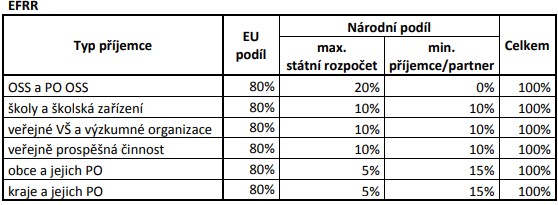 U OSS a PO OSS se nejedná o příspěvek z rozpočtové kapitoly Ministerstva pro místní rozvoj, nýbrž z rozpočtové kapitoly příslušné organizační složky státu.
Veřejná podpora
Definiční znaky:
1) příjemce v rámci projektu realizuje ekonomické aktivity, pro které existuje trh 
2) poskytování státem nebo ze státních/veřejných prostředků (zatížení veřejných rozpočtů),
3) zvýhodnění určitého podniku (podniků) či odvětví výroby (služeb) a to jakoukoliv formou
4) hrozba narušení/narušení hospodářské soutěže na vnitřním trhu EU
5) hrozba ovlivnění/ovlivnění obchodu mezi členskými státy EU

Hodnocení, zda v projektu je nebo není nedovolená veřejná podpora provádí sekretariát při hodnocení žádosti.

Možnosti pro realizovaní aktivit se znaky nedovolené veřejné podpory:
Přímá veřejná podpora v rámci nařízení o blokových výjimkách č. 651/2014
 - až do výše 2 mil. Eur pro příjemce v rámci jednoho projektu
 - příjemce nemůže získat větší míru spolufinancování než 80% z veřejných zdrojů (EFRR a státní spolufinancování)

Nepřímá veřejná podpora
např. služby nebo školení vybraným subjektům
až do výše 20 000 Eur na jednoho příjemce
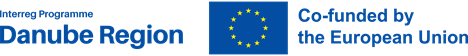 DĚKUJI ZA POZORNOST!
Pavel Lukeš
Ministerstvo pro místní rozvoj
Pavel.Lukes@mmr.cz
+420 731 628 149
https://www.interreg-danube.eu/about-dtp/new-funding-2021-2027/how-to-apply